Woordenschat groep 5, thema 7, les 5
De woorden die je vandaag leert:
de cavia
opsluiten
plezierig
de borstel
de toeter
het voer
de dierendag
het drinkwater
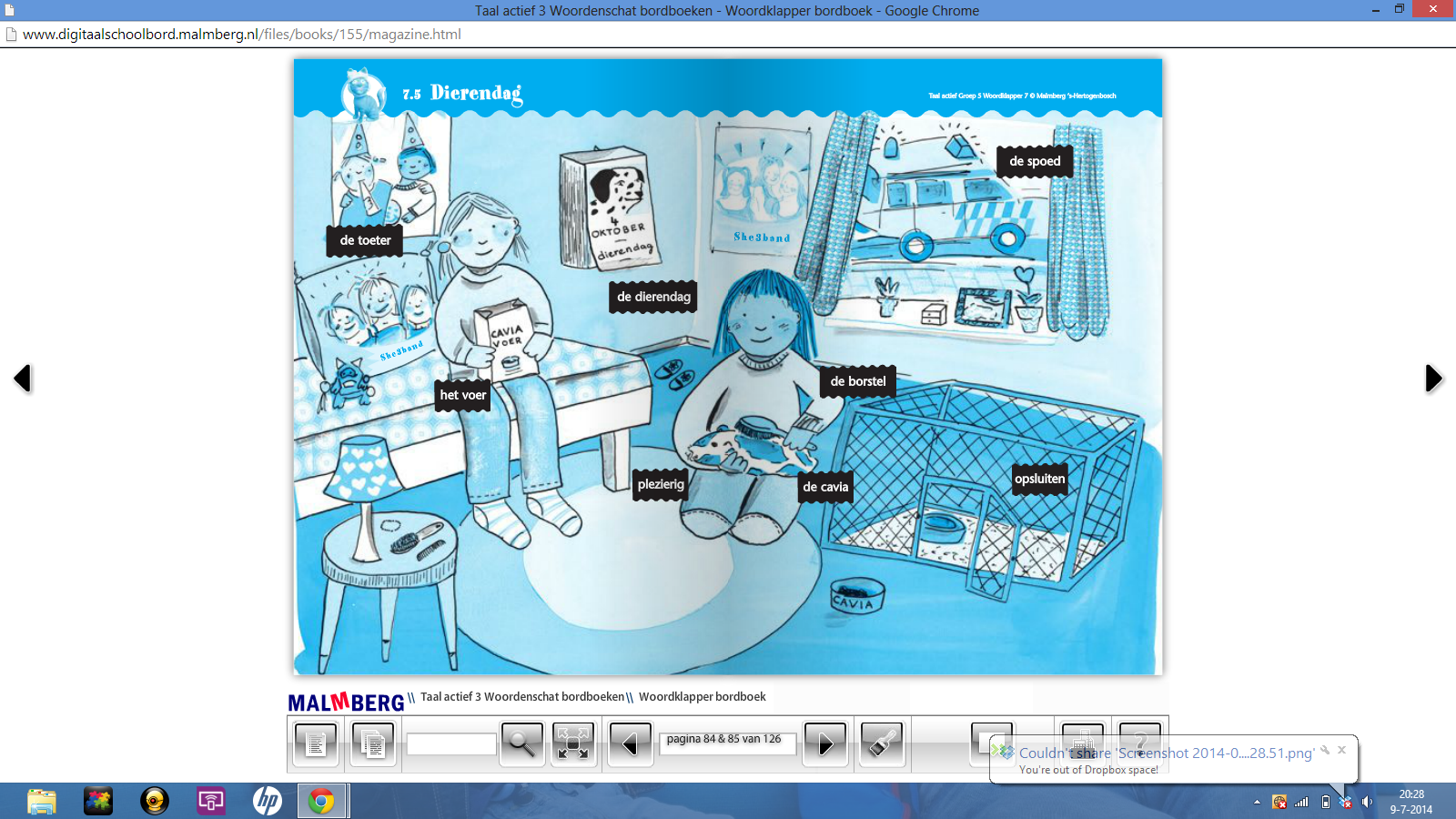 Dierendag.
Een borstel om de haren van dieren mee te kammen.
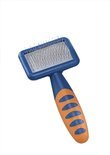 de borstel
Een knaagdier. Hij is klein en heeft zwarte, bruine en witte vlekken.
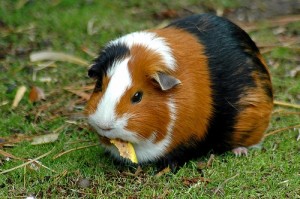 de cavia
Een mens of een dier in een ruimte zetten, waar hij niet meer uit kan.
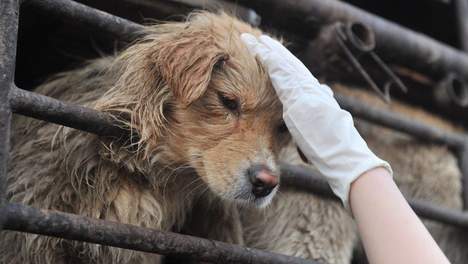 opsluiten
Eten voor dieren.
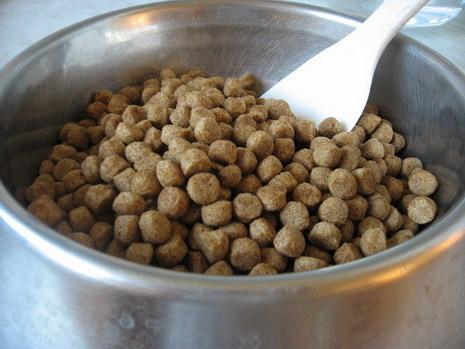 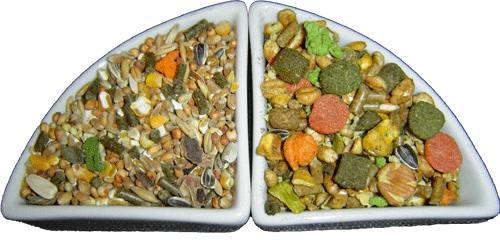 het voer
Iets wat je snel en met grote haast doet.
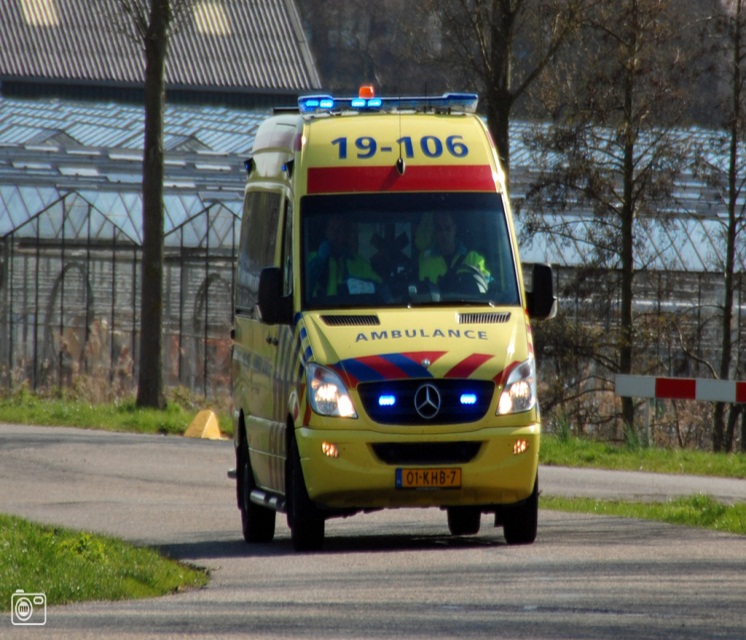 de spoed
Fijn en met plezier.
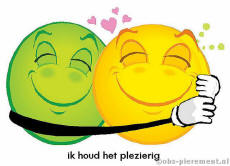 plezierig
Een soort trompet, waar je doorheen kan praten
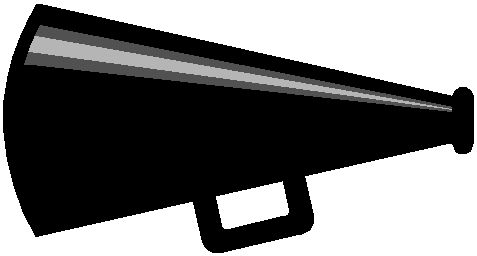 de toeter
Water dat je drinkt. Bij ons komt dat water uit de kraan. Het water komt via de waterleidingen bij de kraan.
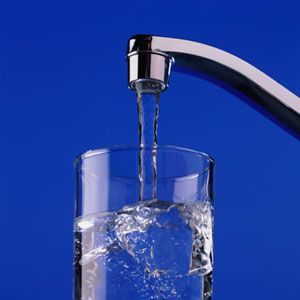 het drinkwater
4 Oktober. Dag dat je dieren extra goed verzorgt en verwent.
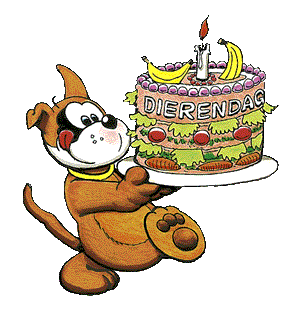 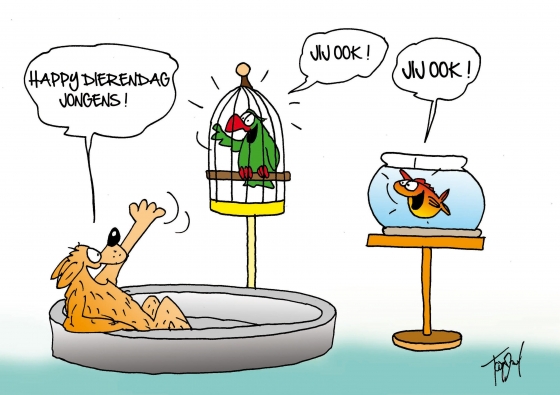 de dierendag